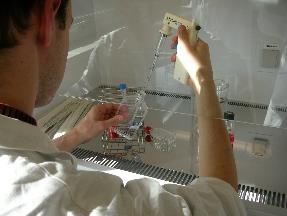 BTS 
Bio-Analyses en Laboratoire de
 Contrôle
(BioALC)
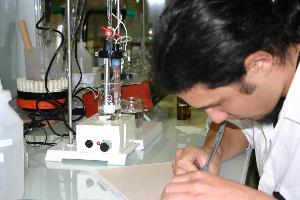 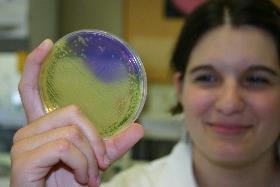 1
Le technicien supérieur de laboratoire
Analyse les bioproduits 
en contrôlant le bon déroulement de la fabrication
en s'assurant que le produit répond aux normes françaises
Réalise des analyses microbiologiques, biochimiques et biologiques
Assure le suivi métrologique et la maintenance 
	des appareils 
Optimise, actualise, met au point des protocoles
Intègre la démarche de prévention des risques
Communique en interne et à l’extérieur du laboratoire
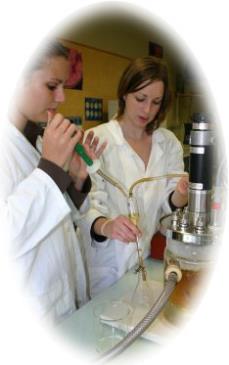 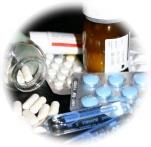 Des domaines d’activités très variés
Laboratoires de contrôles d’entreprises privées :       Agro-alimentaires,        Pharmaceutiques et Cosmétiques
	     Entreprises biotechnologiques
Entreprises du domaine agricole
	     Laboratoires sous-traitants…
  Laboratoires d'Expertise :      Laboratoires départementaux, services vétérinaires
	     Répression des Fraudes, Douanes...
 Laboratoires de Contrôles et d’étude de l'Environnement
	    Laboratoires de biologie marine, de gestion de l’eau
 Mais aussi :
	    Laboratoires d’analyses médicales
Laboratoires d'Enseignement et de Recherche
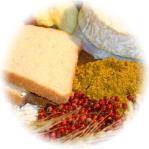 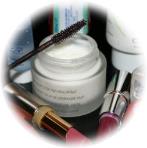 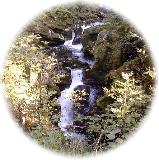 Le parcours
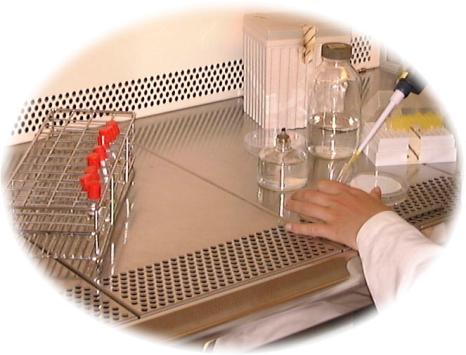 Profil d’élèves :
Baccalauréat Technologique : STL, ST2S
Baccalauréat Général à vocation scientifique : spécialités sciences physiques, SVT…
Baccalauréat Professionnel : Laboratoire Contrôle Qualité ; Production en Industries Pharmaceutiques, Alimentaires et Cosmétiques
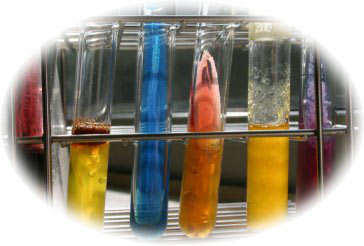 Formation sur 2 ans
Horaire hebdomadaire : 30 - 31 heures
Stages en entreprise :  14 semaines sur 2 périodes
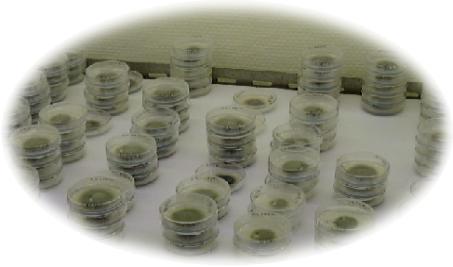 Examen
1 épreuve orale  (coefficient 2)
3 épreuves écrites (6 coefficients)
4 épreuves en Contrôle en Cours de Formation (CCF) (10 coefficients)
4
Les volumes horaires d’enseignement
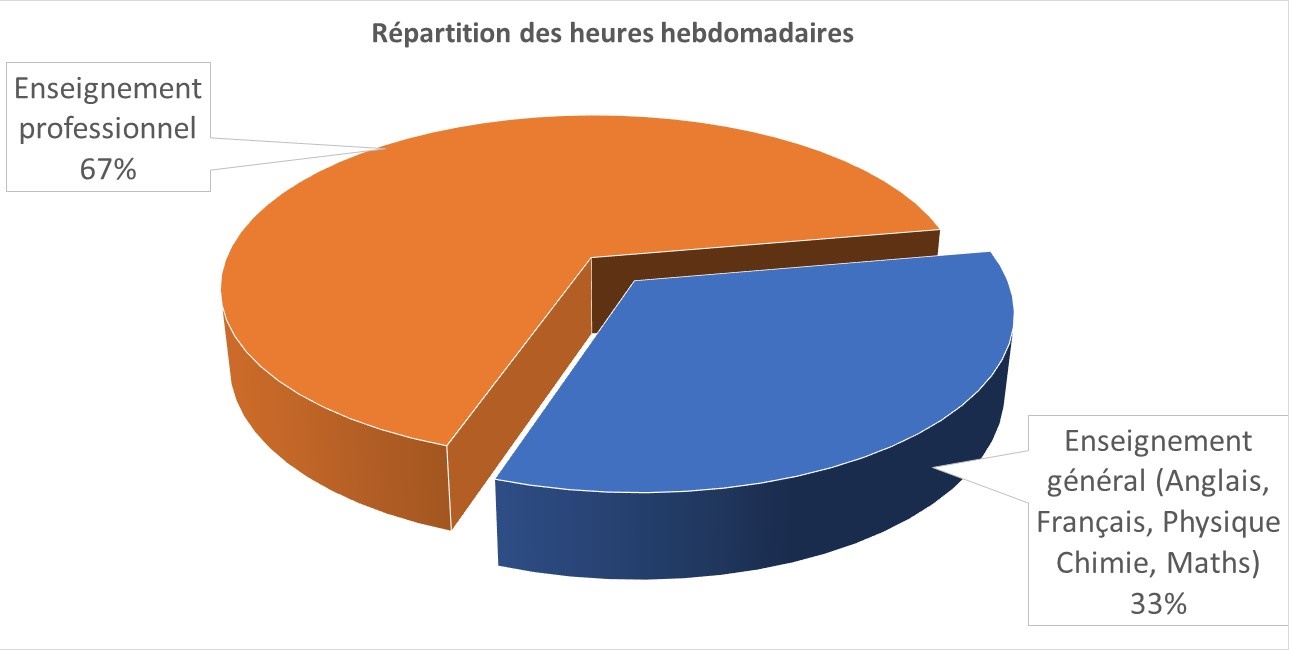 8 à 9 h / semaine
21 à 23 h / semaine
5
1. Gestion du laboratoire
Travail en
laboratoires de :
 
Biochimie
Microbiologie
Biologie cellulaire
et moléculaire
 
13 à 16 heures
 / semaine
Enseignement professionnel        21 à 23 h / semaine
6
Enseignement professionnel        21 à 23 h / semaine
Les compétences abordées par les 4 blocs accompagnent le technicien dans la vie du laboratoire
1. Gestion du laboratoire
2. Réalisation des analyses dans le cadre d'un contrôle qualité
3. Optimisation de méthodes de bio-analyse
4. Relations professionnelles au laboratoire
Dans des environnements de laboratoires différents :
Environnement de Biochimie et de Biologie Moléculaire
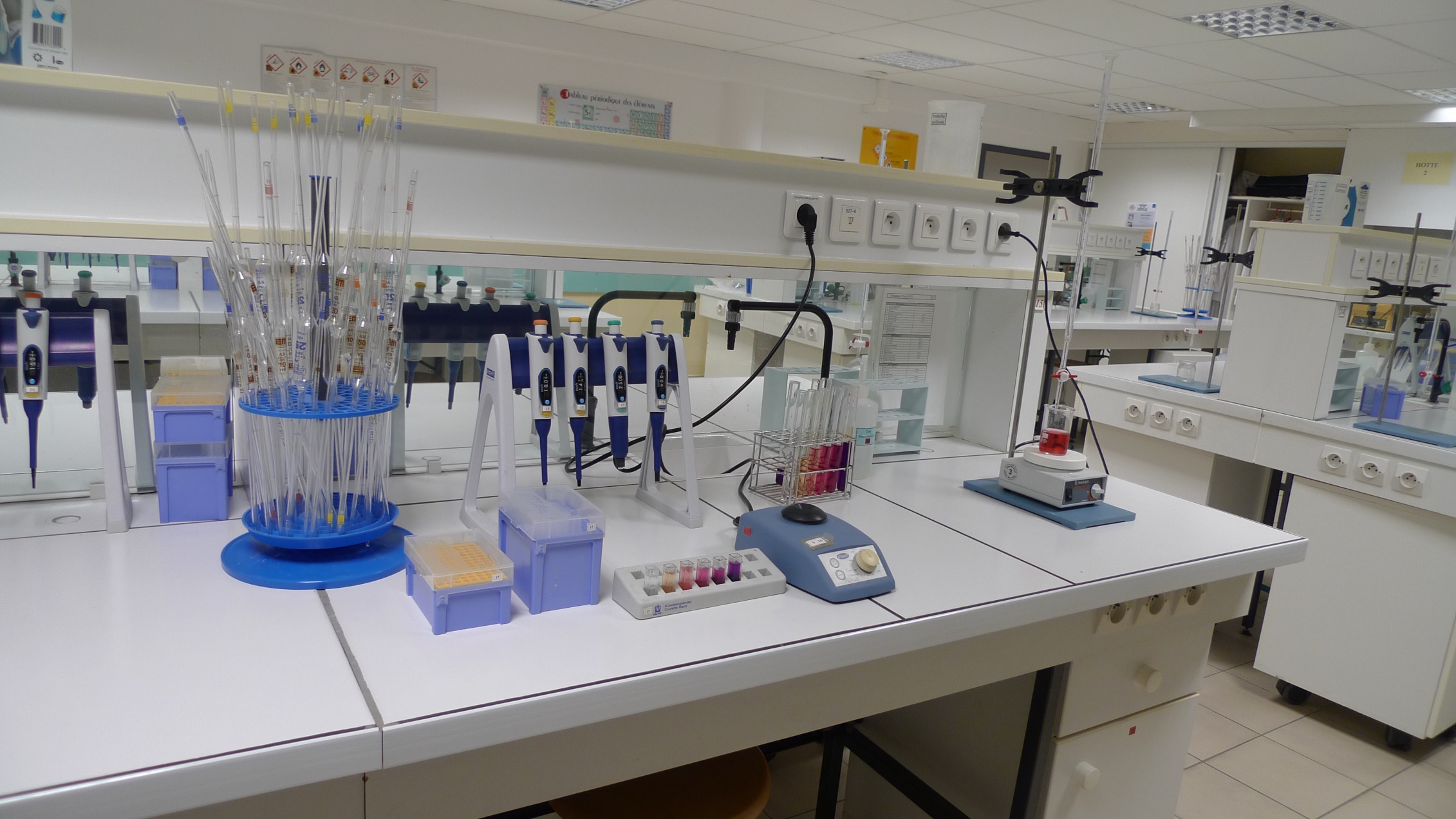 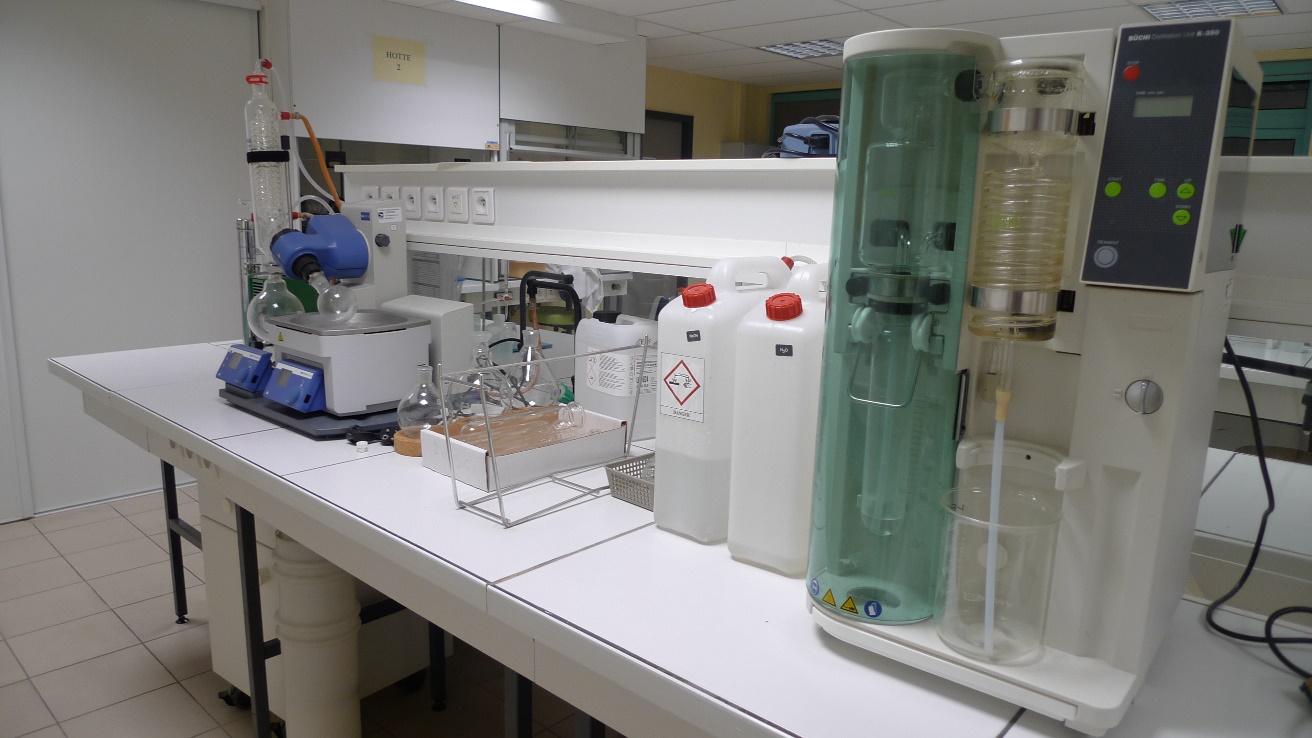 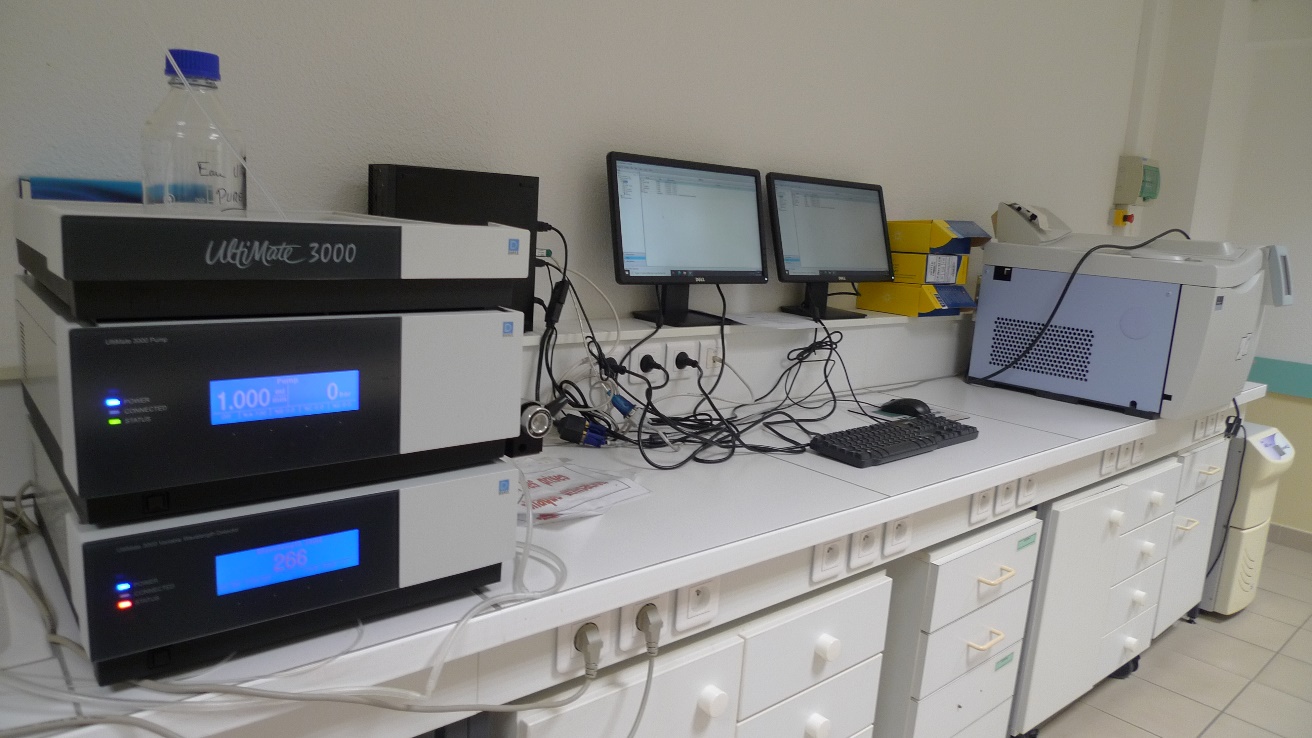 Dans des environnements de laboratoires différents :
Environnement de Microbiologie
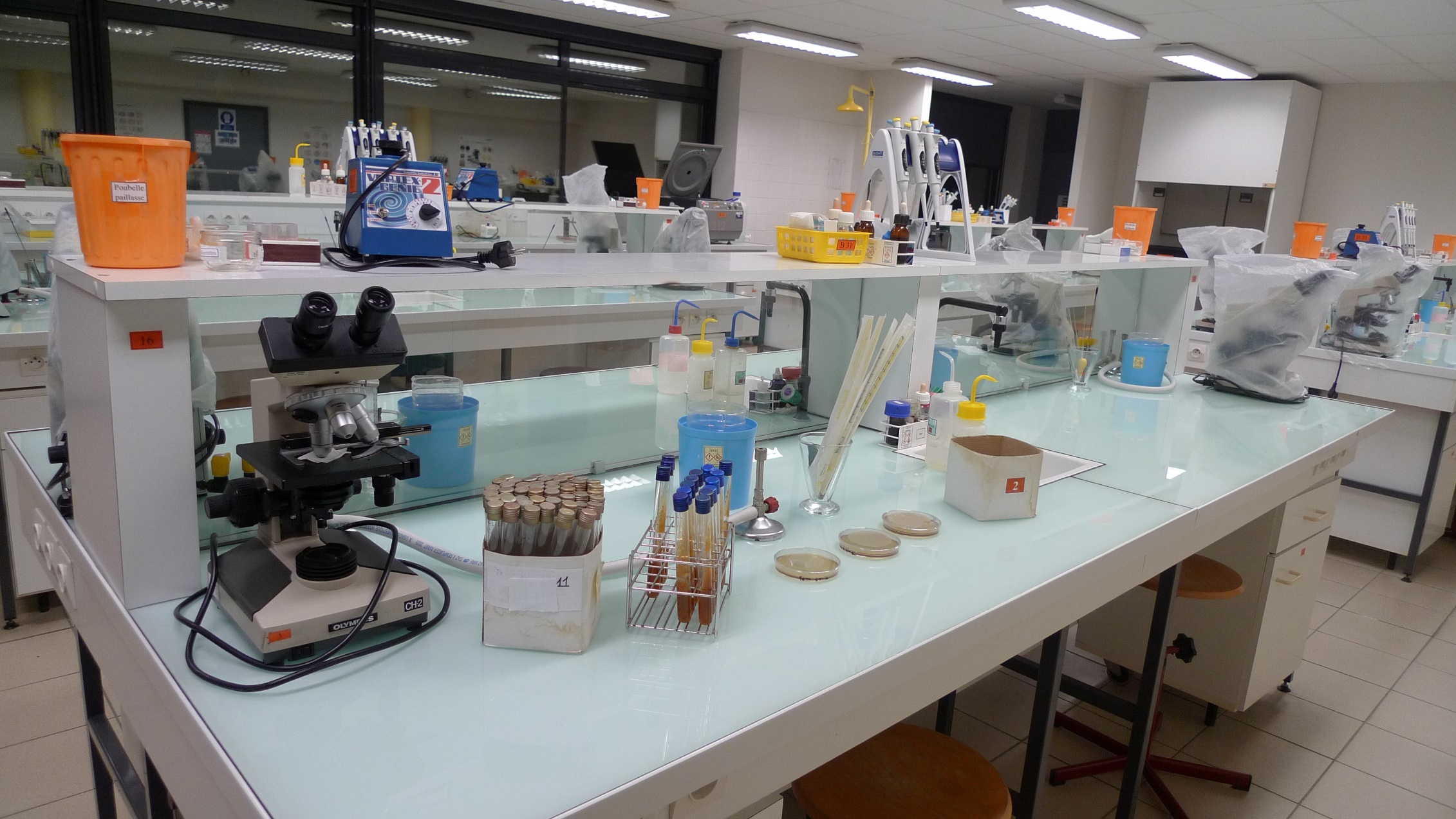 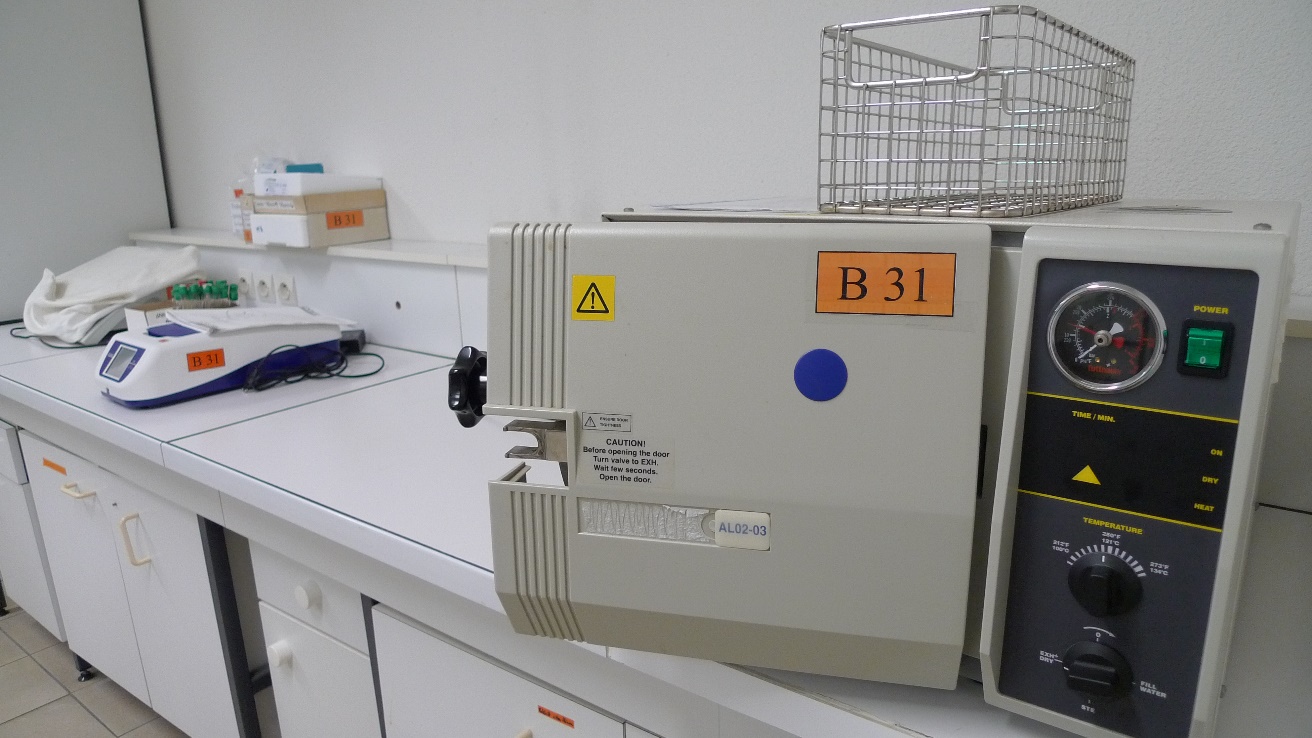 Dans des environnements de laboratoires différents :
Environnement de Biologie cellulaire
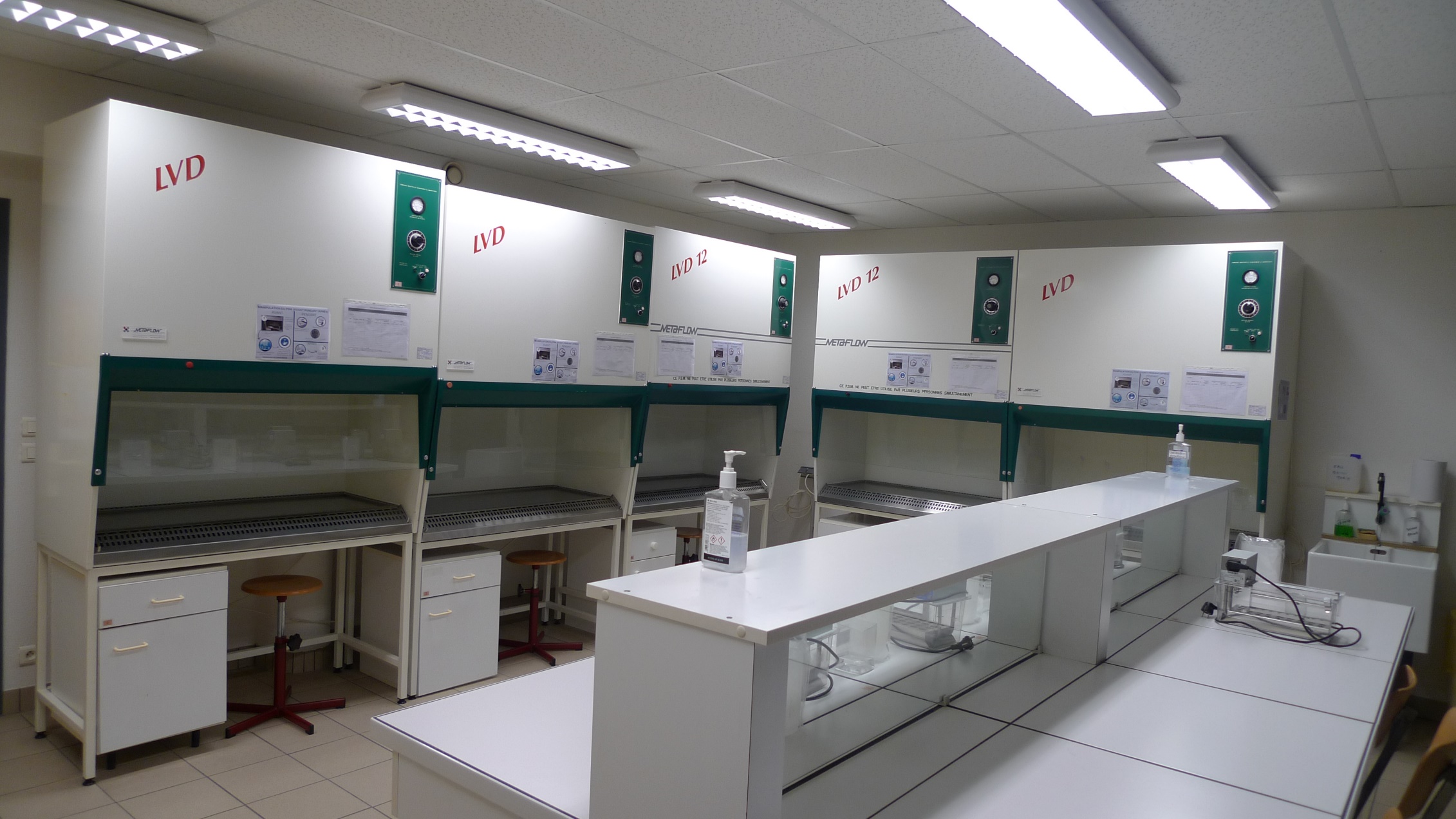 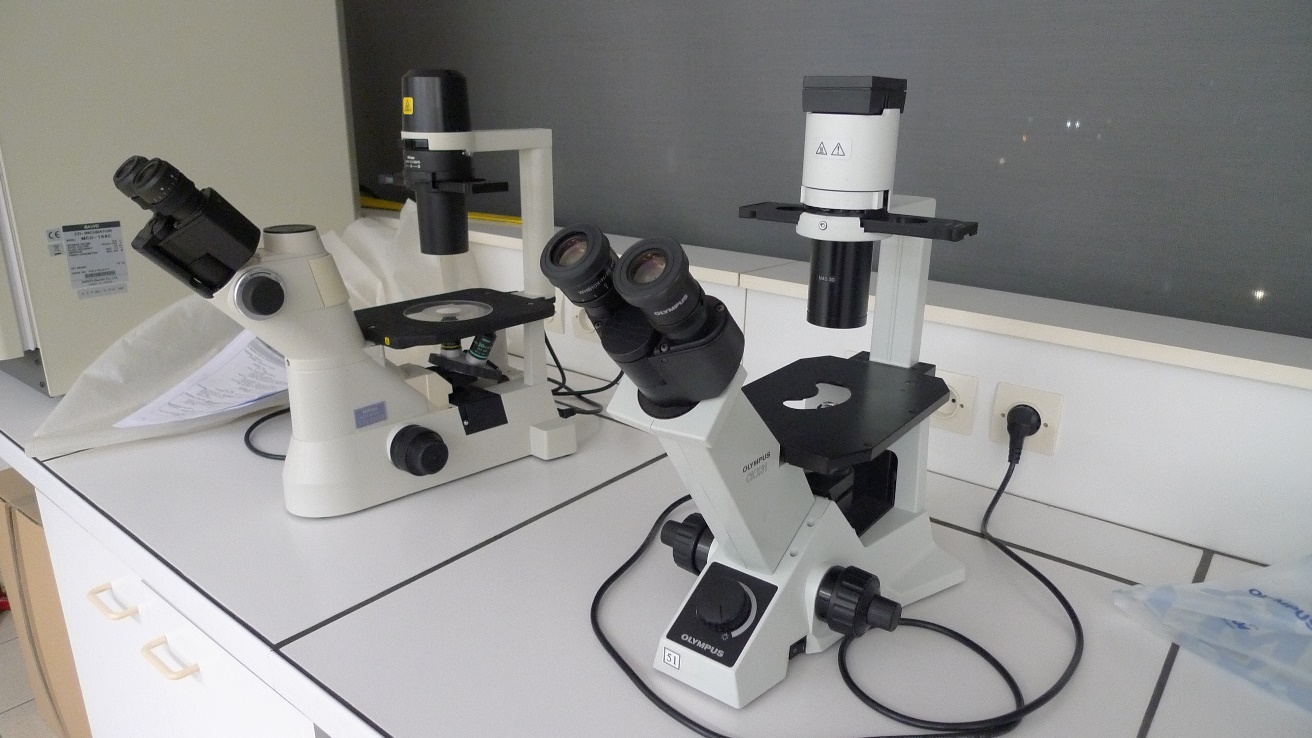 1. Gestion du laboratoire
4 h / semaine
Évaluation certificative : CCF
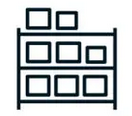 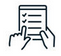 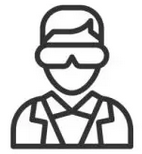 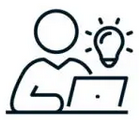 11
2. Réalisation des analyses dans le cadre d'un contrôle qualité
8 h / semaine
Évaluation certificative : CCF  TP
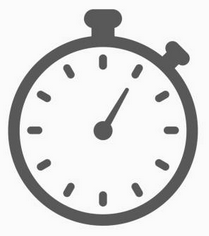 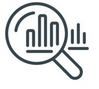 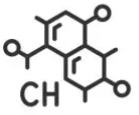 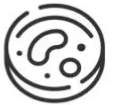 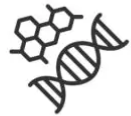 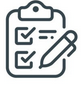 12
4 h / semaine (1ère année) 
6 h / semaine (2ème année)
Évaluation certificative : épreuve écrite
3. Optimisation de méthodes de bio-analyse
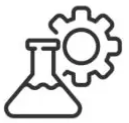 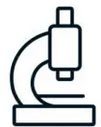 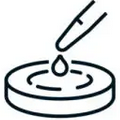 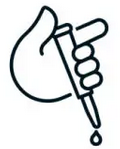 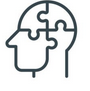 13
5 h / semaine 
Évaluation certificative : soutenance orale
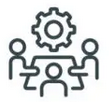 4. Relations professionnelles au laboratoire
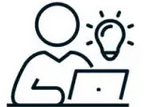 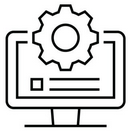 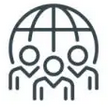 14
À partir de 4 enseignements reliés :
4. Relations professionnelles au laboratoire
15
Les atouts du BTS BioALC
Faibles effectifs (maximum 30 étudiants)
Travail en groupes d’AT (15 étudiants max)
Accompagnement personnalisé de chaque étudiant
Proximité avec l’équipe pédagogique
Possibilité d’alternance en 2ème année
Contacts nombreux avec les entreprises (stage de 14 semaines, visites d’entreprises, interventions de professionnels dans la formation)
Excellente reconnaissance du diplôme auprès des professionnels
16
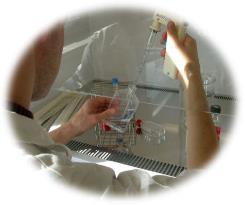 Licence professionnelle
Licence puis Master à l’Université
Écoles d’ingénieur 
Classes Prépa Agro/Véto post-BTS   
Formation de Technico-Commercial …